30. 
Les animaux
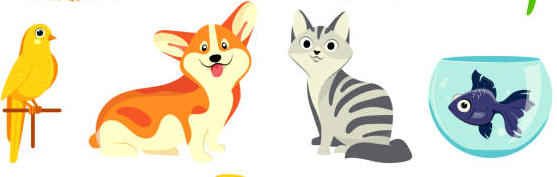 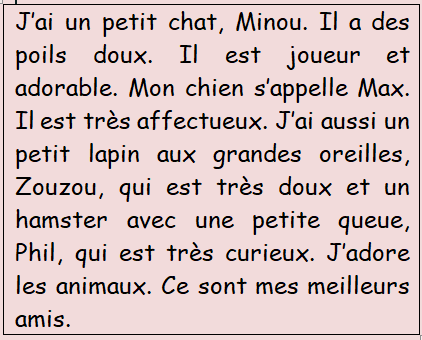 Πώς μπορείς να περιγράψεις ένα ζώο: 
Nom – couleur
Il est grand/petit
Il est propre / sale
Poils doux, queue, oreilles
Adorable, affectueux, doux, curieux, joueur, méchant…
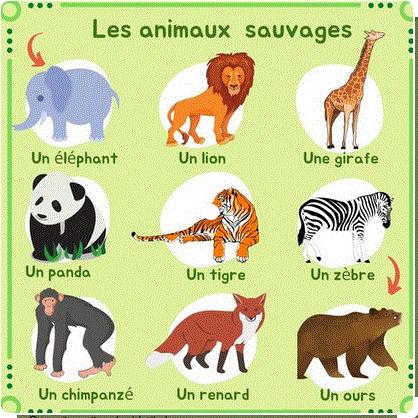 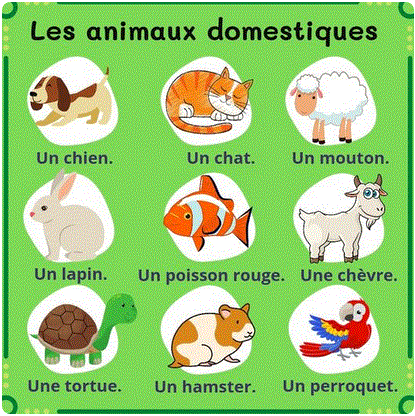 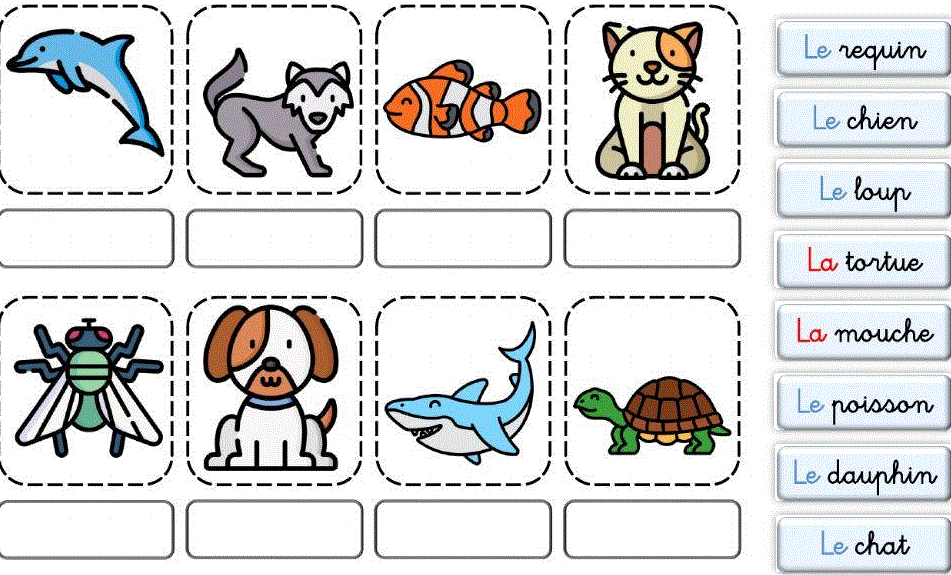 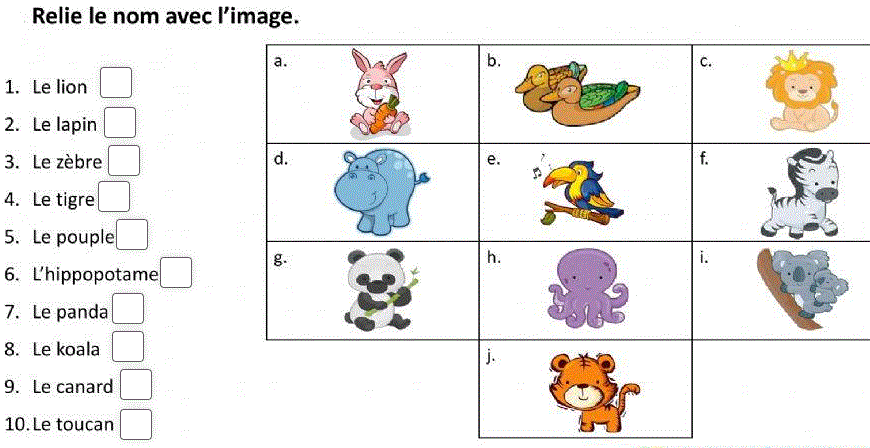 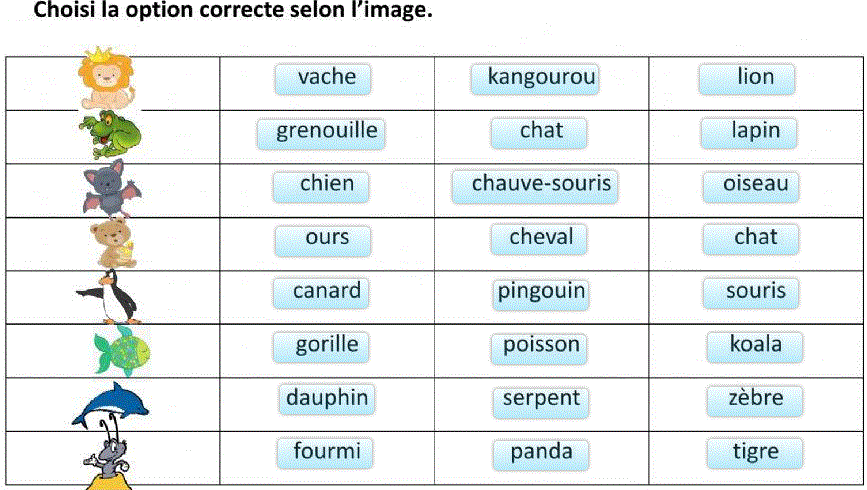